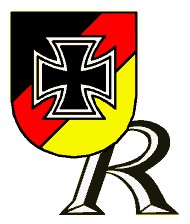 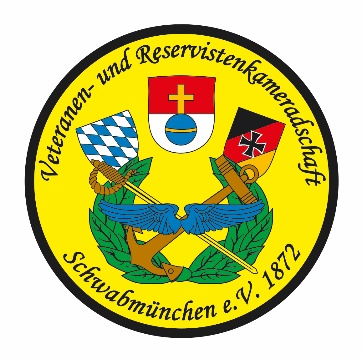 Veteranen- und Reservistenkameradschaft
Schwabmünchen e.V. 1872
RAG Schwaben-Mitte
Schwabmünchen
50 Reservisten 				150 Jahre Veteranen
Sicherheitsbelehrung / Qualifizierungder Standaufsichten für 2024- am 24.01.2024 und zum Selbststudium -
Auffrischung und zur Ausbildung
- Klärung von offenen Fragen -
in Langerringen am
24.01.2024 20:00 Uhr
1
Aufsichtsperson
Grundsatz

Kein Schießen ohne Aufsicht !

Persönliche Präsenz bei den Schützen!
Da bitte, sag‘ ich doch – die Patrone zündet nicht!
2
Ständige Beaufsichtigung
Die verantwortliche(n) Aufsichtsperson(nen) hat das Schießen in der Schießstätte ständig zu beaufsichtigen.
Ständiges Beaufsichtigen bedeutet, dass sich die Aufsicht permanent in den Schützenständen, also  direkt bei den Schützen aufhält und vor allem den Raum nicht verlässt.
Sie haben dafür zu sorgen, dass in der Schießstätte Anwesende durch ihr Verhalten keine vermeidbaren Gefahren verursachen.
Kein Fußballspiel findet ohne Schiedsrichter statt.
3
Allgemein: Schießen und Aufsicht
Jedes Schießen ist unter Aufsicht einer verantwortlichen Aufsichtsperson (Standaufsicht), deren Name auf der Schießstätte ausgehängt ist, durchzuführen. 

Den Anordnungen der Standaufsicht ist unbedingt Folge zu leisten. Personen, die entgegen den Vorschriften handeln oder durch ihr Verhalten den reibungslosen Ablauf einer Schießveranstaltung stören oder zu stören versuchen, können mit sofortiger Wirkung von der weiteren Schießstandbenutzung durch die Standaufsicht oder den Schießleiter ausgeschlossen werden.

Innerhalb des Schützenstandes dürfen sich nur aufsichtsführende Personen sowie Schützen, die zum Schießen angetreten sind, aufhalten.
4
Allgemein: Schießen und Aufsicht
Mit dem Schießen darf erst begonnen werden, wenn die Standaufsicht das Schießen freigibt.
Es dürfen nur Personen schießen, die ausreichend gegen Haftpflicht versichert sind. (Tagesgebühr ab 2018 , 2,00 € kann erworben werden)

Jeder Schütze ist für jeden von ihm abgegebenen Schuss und dessen Folgen verantwortlich
5
Allgemein: Schießen und Aufsicht
Innerhalb der gesamten Schießstandanlage sind Schusswaffen und Munition nach folgenden Vorschriften zu handhaben:
Das Berühren fremder Waffen ist nur der Standaufsicht oder mit Zustimmung und Beisein des Waffenbesitzers gestattet
Das unnötige Hantieren an Waffen ist zu unterlassen
Waffen dürfen nur im Schützenstand geladen werden, auch Probeanschläge sind nur im Schützenstand erlaubt.
Geladene Waffen dürfen nicht aus der Hand gelegt oder in geladenem Zustand weitergegeben werden. Ausnahme Hilfestellung durch Standaufsicht
Alle Waffen sind mit geöffnetem Verschluss und entnommenen Magazin abzulegen. Bei Revolvern ist die entladene Trommel auszuschwenken.
Bei „Sicherheit“ oder „Trefferaufnahme“ darf niemand eine Waffe aufnehmen oder mit einer Waffe hantieren, das nachladen der Magazine ist untersagt.
6
Allgemein: Schießen und Aufsicht
Es dürfen nur für den Schießstand zugelassene Waffen und Munition verwendet werden.
Bei Funktionsstörungen an Schusswaffen, die ein normales Weiterschießen nicht mehr ermöglichen ist die Standaufsicht unmittelbar zu verständigen. Diese gibt Anweisung über die weiter Handhabung der Waffe und entscheidet, ob mit der Waffe weitergeschossen werden kann.

Munition an Nichtberechtigte darf nur zum sofortigen Verbrauch in der entsprechenden Menge überlassen werden, nicht verschossene Patronen sind nach Beendigung zurückzugeben!!!
7
Allgemein: Schießen und Aufsicht
Rauchen und der Genuss von alkoholischen Getränken oder berauschender Mittel ist grundsätzlich verboten.
Auf dem Schießstand muss beim Schießen ein Gehörschutz getragen werden. Nach Vorgabe der VBG (Verwaltungsberufsgenossenschaft) sind die Gehörschutzstöpsel in den meisten Fällen nicht ausreichend. Zur Vermeidung von Schadenersatzansprüchen ist der Gebrauch dieser Gehörschutzstöpsel ist nur auf eigene Verantwortung zulässig.
Auf Grund von weiteren Vorgaben ist ab 2018 das Benutzen von Augenschutz vorgeschrieben. Zum Schutz aller Personen und zur Vermeidung von eventuellen Schadenersatzansprüchen werden alle Schützen auf das Benutzen von Schutzbrillen hingewiesen. (kein Versicherungschutz)
8
Schießen und Aufsicht
Während der Aufsichtentätigkeit darf eine Aufsichtsperson nicht am Schießen teilnehmen.
Wenn notwendig Vertretung organisieren, dann ja
Eine zur Aufsichtsführung befähigte Person darf schießen, ohne selbst beaufsichtigt zu werden, wenn sichergestellt ist, dass sie sich allein auf dem Schießstand befindet.
Beispiele
Leistungsschütze
9
Während des Schießens
Waffen dürfen nicht auf Stühlen oder Bänken abgelegt werden.   Gewehrständer oder Ablagen sind in ausreichender Anzahl von dem   Betreiber der Schießstätte bereitzustellen. Regelauflagen
Die Verwendung von Mobiltelefonen, Funksprechgeräten oder ähnlichen   Vorrichtungen ist … verboten. Alle Mobiltelefone müssen abgeschaltet sein. SpO 0.2.12.2
Zielübungen und das Laden der Waffe sind nur im Schützenstand gestattet, und zwar mit nach dem Geschoßfang gerichteter Mündung. SpO  0.2.6
Zielübungen sind nur mit Genehmigung des Schießleiters / Aufsicht und mit  entladener Waffe erlaubt. SpO  0.2.7
10
Während des Schießens
Gäste die an einem Schießen teilnehmen, müssen vor dem Schießen versichert werden. SpO  0.2.4
Bei allen … abgestellten / abgelegten Waffen … müssen die  Verschlüsse offen und die Magazine entfernt sein , bei Revolver Trommel nach Außen geschwenkt. SpO  0.2.5
Nur Waffen und Munition am Schießstand verwenden, die … für diesen Schießstand zugelassen sind. § 27 WaffG, SpO  0.3.1
Jedes Schießen darf erst begonnen werden, wenn dieverantwortliche Aufsichtsperson anwesend ist unddas Schießen freigegeben hat.  AWaffV  § 11 
unter Alkohol- oder Rauschmitteleinfluss stehenden Personen ist das Schießen und der Aufenthalt … zu untersagen.
11
Während des Schießens
Waffen dürfen nur dann abgelegt werden, wenn sie entladen und die Verschlüsse, soweit … möglich geöffnet sind. SpO  0.2.5 / 0.2.9 
Bei geladenen Waffen ist grundsätzlich der Handkontakt erforderlich. Bei Luftdruck- / Preßluftwaffen gilt diese bereits als geladen wenn sich die „Treibladung“ in der „Abschußkammer“ befindet. 
Im Falle von Ladehemmungen oder sonstigen Störungen muss die verantwortliche Aufsichtsperson durch den Schützen verständigt werden. SpO  0.2.10
Bei Störungen, z.B. der Scheibenzuganlagen dürfen die Schießbahnen erst  betreten werden, wenn das Schießen auf allen Bahnen vorher eingestellt  worden ist und alle Waffen entladen bzw. abgeschossen sind. Regelauflagen

Vorgaben für die Eignung zur Kinder- und Jugendarbeit sind zu beachten.
12
Altersgrenzen zum Schießen
Einschreiten der Aufsicht
bei unvorsichtigem Hantieren mit Waffen SpO 0.9.7.2
bei Störungen im Schießbetrieb, die eine Einstellung des Schießens erfordern SpO  0.2.15
Schützen, die sich mit geladener Waffe im Schützenstand umdrehen oder sonst in leichtfertiger Weise andere gefährden, sind von der Teilnahme am Schießen auszuschließen und vom Stand zu verweisen. Schießstandordnung
Grundsätzlich muss die Mündung so gerichtet sein, dass niemand durch einen   sich unbeabsichtigt lösenden Schuss gefährdet bzw. verletzt werden kann. Schießstandordnung
14
Nach dem Schießen
Schußwaffen sind unmittelbar nach Beendigung des Schießens zu entladen und die Magazine, sofern vorhanden, zu entnehmen bzw. zu entleeren.
Bevor der Schütze seinen Stand verläßt, muss er sich vergewissern, und  die Standaufsicht muss überprüfen,  dass der Verschluss offen ist und sich keine Patrone(n) oder Geschosse im Patronenlager oder im Magazin mehr befinden.                                                    SpO  0.2.9.1
Wenn ein Schütze seine Waffe einpackt oder vom Schützenstand entfernt, ohne dass diese von der Standaufsicht überprüft  wurde, kann er disqualifiziert werden.  SpO  0.2.9.1
15
Vorübergehende Aufbewahrung gemäß §13 Abs. 11 AWaffV
„Bei der vorübergehender Aufbewahrung von Waffen … oder Munition außerhalb der Wohnung, insbesondere im Zusammenhang mit … dem sportlichen Schießen, hat der Verpflichtete diese unter angemessener Aufsicht aufzubewahren oder durch sonstige erforderliche Vorkehrungen gegen Abhandenkommen oder unbefugte Ansichnahme zu sichern, wenn die Aufbewahrung gemäß den Anforderungen des § 13 Abs. 1 bis 8 AWaffV nicht möglich ist“
Beispiel
In der Mittagspause eines Wettkampfes werden die Waffen
in einen Raum verbracht, der eine fest absperrbare Stahltüre besitzt oder
im Schützenstand von einer zuverlässigen Person beaufsichtigt
16
Generell: Checkliste-1
Vorbereitung zum Schießen (zuhause)
Prüfen der Waffen augenscheinlich
Entölung des Laufes 
Prüfen Lauf frei ?
Prüfen der optischen Zieloptik (wenn notwendig
Durchführung einer Funktionsüberprüfung
Die zugehörige Munition gem. Waffe getrennt 
bereit stellen
17
Generell:  Checkliste-2
Vor dem Schießen
Der Schießstand weist augenscheinlich keine Mängel oder Beschädigungen auf.
Die Rettungswege sind frei von Gegenständen.
Die Notausgänge lassen sich von innen leicht und ohne fremde Hilfsmittel öffnen.
Die Notbeleuchtung/Ersatzbeleuchtung ist funktionsfähig.
Eine geeignete Feuerlöscheinrichtung ist auf dem Schützenstand vorhanden.
Die vorhandene Feuerlöscheinrichtung ist (soweit ersichtlich) funktionsfähig.
18
Generell:  Checkliste-3
Vor dem Schießen
Erste-Hilfe-Material ist vorhanden und jederzeit zugänglich.
Ein ausgebildeter Ersthelfer ist schnell verfügbar.
Die Notrufeinrichtung ist zugänglich und funktionsfähig.
Die geltende Schießstand-Benutzungsordnung ist auf dem Schützenstand ausgehängt.
Der Name der Schießstandaufsicht ist auf dem Schützenstand sichtbar ausgehängt.
Der Aushang über zu zugelassene Waffen- und Munitionsarten ist vorhanden.
Die Schießbahn ist frei von Gegenständen.
19
Generell:  Checkliste-4
Während des Schießens
Die Schießstandaufsicht beaufsichtigt den Schießbetrieb eigenverantwortlich.
Die geltende Schießstand-Benutzungsordnung wird vom Aufsichtführenden umgesetzt.
Die Be- und Entlüftungsanlage ist während des Schießbetriebes eingeschaltet.
Die Einhaltung der Schießstanderlaubnis bezüglich Waffen- und Munitionsbeschränkung wird ständig überwacht.
Die Benutzungspflicht von Gehör- und Augenschutz wird eingehalten.
Die Schießstandaufsicht kann bei der Beseitigung von Waffen- und Munitionsstörungen helfen.
20
Generell: Checkliste-5
Nach Beendigung des Schießens
Der Schießstand wird ausreichend gereinigt.
Angefallene Treibladungspulverrückstände werden sofort entsorgt. (gem. Vorgabe Vermieter hier …Wasserfass- /Sand….
Das Reinigungspersonal ist sachkundig unterwiesen.
Die Reinigung wird im Reinigungsbuch dokumentiert.
Alle Anlagen werden abgeschaltet.
21
Checkliste vor dem Schießen in Langerringen
1.) in der Schützen-Stube Lichtschalter und Lüftung einschalten. (Lichtschalter rechts an der Türe und Lüftungsschalter auf 2, wegen Corona) Kurze Rundumsicht, keine Auffälligkeiten alles aufgeräumt, Erste-Hilfe-Kasten und Feuerlöscher sind vorhanden. Name des Leitenden und der Aufsichten in die Tafel eintragen. Armbinden Anlegen (Rot, Weiß).
2.) 25 Meter Stand 
Schießbahn abgehen und auf Beschädigungen achten, Not-Ausgang prüfen ob frei und nutzbar sowie akustischer Alarm und Warnleute funktioniert. Prüfen ob Duellanlage ausgeschaltet ist.
3.) 100 Meter Stand
Zentralschalter am Bildschirmtisch rechts unten einschalten. Bildschirme gehen in Funktion. Alle Scheiben rausfahren und auf Funktion achten. 100 Meter Schießbahn abgehen (eine Sicherungsperson bleibt am Schützenstand) und auf Beschädigungen prüfen (Zuganlage, Umlenkrollen, Kameras, Scheibenrahmen, Beleuchtung, usw... Not-Ausgang prüfen ob frei und nutzbar sowie akustischer Alarm und Warnleute funktioniert.
22
Checkliste vor dem Schießen in Langerringen
4.) Standprotokoll ausfüllen , liegt im Vorraum
Vorgefundene defekte und Auffälligkeiten eintragen (z.B. Beleuchtung war eingeschaltet, Scheibenwagen defekt oder Duellanlage war in Funktion)
23
Checkliste während dem Schießen in Langerringen
5. Schießleiter
Ist an keinen Ort gebunden
Koordiniert das Schießen
Ist für den reibungslosen Ablauf verantwortlich
Sorgt für die Ablösung der Aufsichten
Ist Ansprechpartner der Schützen – Kameraden
Berichtet an den Vorstand
6. Aufsichten
Sind im Schützenstand und für die innere Sicherheit verantwortlich
24
Checkliste nach dem Schießen in Langerringen
Die ersten 10 Meter der 25 Meter und der 100 Meter Schießbahn kehren und den Kehricht in den dafür vorgesehenen Behälter mit Wasser entsorgen. Schützenstände und Vorraum kehren sowie Patronenhülsen einsammeln.
25 Meter Stand Duellanlage ausschalten. Schießbahn abgehen und auf Vorkommnisse prüfen
100 Meter Stand: Schießbahn abgehen und auf Vorkommnisse prüfen. Scheibenanlage ist bei den Bildschirmen, Bildschirmzentralschalter ausschalten, Schießauflagen wegräumen
Schießstandprotokoll ausfüllen und eingetretene Schäden eintragen.
25
Checkliste nach dem Schießen in Langerringen
Schützenvorraum und Schützenstube aufräumen (Fenster geschlossen, Flaschen usw.)
Beleuchtung und Lüftung ausschalten.
Achtung: bei eingetretenen Schäden unverzüglich Schießleiter und Vorstand der VRK informieren!

Grundsätzlich gilt, dass wir den Stand so verlassen wie wir ihn gerne vorfinden.

Für den reibungslosen Ablauf sowie der Standaufgaben ist der Schießleiter und deren Aufsichten Verantwortlich!
26
Zusammenfassung
27
Zusammenfassung
Ab sofort werden pro Schießen
ein Leitender   (gekennzeichnet weiße Armbinde
drei Aufsichten (gekennzeichnet rote Armbinden
eingeteilt.

Eine Liste aller Mitglieder mit der Einteilung wird zur Verfügung gestellt. Es muss selbständig ein Vertretung organisiert werden
Fehlt eine Aufsicht / keine Vertretung bestimmt,  sind gem. Vorstandsbeschluss 50,00 € wird abgebucht / zu bezahlen.
28
Zusammenfassung
Bitte rechtzeitig vor Ort sein. ca. 15 Minuten vor Schießbeginn.
Bringt ein Kamerad zum Schießen einen Gast mit, so ist dies beim Betreten des Schießstandes, sofort dem Leitenden zu melden. 
Weiterhin übernimmt er die Betreuung des Gastes und die Aufsicht beim Schießen. 

Schießen am Mittwoch / Samstag: 
 1. Vor dem Schießen Beginn 18:00 Uhr  /  Beginn 13:00 Uhr
          - Aufbau 100 m  Stand
          - Aufbau  25 m  Stand
       
 2. Während dem Schießen
          - Aufsicht stellen an den 2 Ständen

 3. Nach dem Schießen Eende open end  / Ende 18:00 Uhr
          - Abbau der Stände
          - Reinigen der Stände (kehren, Hülsen beseitigen, Pulver,
	      gem. Verordnung der Schießanlage
29
Infomaterial
http://rk-schwabmuenchen.de/Bilder/RAG/Schiess_Sportordnung-Endfassung_VdRBw.pdf
http://rk-schwabmuenchen.de/Bilder/RAG/RAG-Schiesssportordnung.pdf
http://rk-schwabmuenchen.de/Bilder/RAG/Sicherheitsbelehrung_nach_der_Schiesssportordnung_des_VdRBw.pdf
WaffG, AWaffV, WaffGVwV, Schießstandrichtlinien
30
Fragen
31
Anhang:	Waffengesetz (WaffG)§ 4 Voraussetzungen für eine Erlaubnis
Eine Erlaubnis setzt voraus, dass der Antragsteller 

1.
das 18. Lebensjahr vollendet hat (§ 2 Abs. 1),
2.
die erforderliche Zuverlässigkeit (§ 5) und persönliche Eignung (§ 6) besitzt,
3.
die erforderliche Sachkunde nachgewiesen hat (§ 7),
4.
ein Bedürfnis nachgewiesen hat (§ 8) und
5.
bei der Beantragung einer Waffenbesitzkarte oder einer Schießerlaubnis eine Versicherung
 gegen Haftpflicht in Höhe von 1 Million Euro - pauschal für Personen- und Sachschäden - nachweist.
32
Anhang:	 Waffengesetz (AWaffV)§ 6 Benutzung von Waffen
Die Benutzung von Waffen (vgl. § 6 AWaffV), die vom Schießsport ausgeschlossen sind, ist bei Schießsportveranstaltungen des Verbandes untersagt.  

Kurzwaffen mit einer Lauflänge von weniger als 7,62 Zentimeter (drei Zoll)
halbautomatische Schusswaffen, die ihrer äußeren Form nach den Anschein einer vollautomatischen Kriegswaffe hervorrufen, die Kriegswaffen im Sinne des Gesetzes über die Kontrolle von Kriegswaffen sind,  wenn: 
die Lauflänge weniger als 42 Zentimeter beträgt, 
das Magazin sich hinter der Abzugseinheit befindet (so genannte Bul-PupWaffen) 
die Hülsenlänge der verwendeten Munition bei Langwaffen weniger als 40 Millimeter beträgt; 
halbautomatische Langwaffen mit einem Magazin, das eine Kapazität von mehr als zehn Patronen hat
 Waffen, die nach Anlage 2, Abschnitt 1, des Waffengesetzes (WaffG) verboten sind. 
Ausnahmen nach Nrn. 1 – 3 bedürfen zwingend der Genehmigung des Bundesverwaltungsamtes
33
Anhang: 	Waffengesetz (WaffG)§ 4 Voraussetzungen für eine Erlaubnis
5. Der Verband verbietet insbesondere Elemente in seinen      Schießdisziplinen (vgl. § 7 AWaffV) bei denen: 
das Schießen aus der Deckung heraus erfolgt, nach der Abgabe des ersten Schusses Hindernisse überwunden werden, 
das Schießen in deutlich erkennbarem Laufen erfolgt, 
das schnelle Reagieren auf plötzlich und überraschend auftauchende, sich bewegende Ziele gefordert wird (ausgenommen das Schießen auf Wurf- und 
auf laufende Scheiben) es sei denn, das Schießen erfolgt entsprechend einer vom Bundesverwaltungsamt genehmigten Sportordnung,
das Überkreuzziehen von mehr als einer Waffe (Cross Draw) gefordert wird,
Schüsse ohne genaues Anvisieren des Ziels (Deutschüsse) abgegeben werden, ausgenommen das Schießen auf Wurfscheiben,
der Ablauf der Schießübung dem Schützen vor ihrer Absolvierung nicht auf Grund von zuvor festgelegten Regeln bekannt ist.

Die Veranstaltung vorgenannter Schießübungen sowie die Teilnahme als Sportschütze des Verbandes an derartigen Übungen ist verboten
34
Anhang: 	Interessante Punkte
Regelmäßig am Schießbetrieb teilnehmen
Voraussetzung für eine Erlaubnis
Persönliche Eignung
Sachkunde
Bedürfnis
Erwerb und Besitz
Schießstätten, Schießen durch Minderjährige
Überlassen
Aufbewahrung
35
Anhang: 	Änderung ab 06. Juli 2017
Waffenamnestie
§ 58 Abs. 8 WaffG  wird die Amnestieregelung angesprochen. Die praxisrelevanten Regelungen hierzu sehen vor, dass bis zum 01.07.2018 ein Strafverzicht bezüglich illegal besessener erlaubnispflichtiger Waffen und Munition besteht. Das bedeutet, dass Personen, die innerhalb der Frist der zuständigen Waffenbehörde oder einer Polizeidienststelle entsprechende Waffen oder Munition übergeben, nicht wegen unerlaubten Erwerbs, unerlaubten Besitzes, unerlaubten Führens auf dem direkten Weg zur Übergabe an die zuständige Behörde oder Polizeidienststelle oder wegen unerlaubten Verbringens bestraft werden. Anders als bei der letzten Amnestie im Jahr 2009 wird es hingegen nicht möglich sein, illegal besessene Waffen und Munition einem Berechtigten zu überlassen.
In der Anlage 1 Abschnitt 3 Nummer 1.5 des Waffengesetzes werden panzerbrechende Munition sowie Munition mit Spreng- und Brandsätzen und Munition mit Leuchtspursätzen sowie Geschosse für diese Munition genannt. Soweit diese nicht vom Gesetz über die Kontrolle von Kriegswaffen umfasst sind, sind diese zukünftig verboten. Soweit derartige Munition oder Geschosse besessen werden, können sie ebenfalls im Rahmen der Amnestieregelung abgegeben werden.

§ 6 AWaffV (Allgemeine Waffengesetz-Verordnung) - Vom Schießsport ausgeschlossene Schusswaffen(1) Vom sportlichen Schießen sind ausgeschlossen:
...
3. halbautomatische Langwaffen mit einem Magazin, das eine Kapazität von mehr als zehn Patronen hat.
36
Anhang:	Änderung ab 06. Juli 2017
Sichere Aufbewahrung von Waffen und Munition
Nach den neuen Regelungen in § 36 WaffG  zur Aufbewahrung wird es zukünftig nicht mehr ausreichen, Waffen in Behältnissen der Sicherheitsstufe A und B nach VDMA 24992 (Stand Mai 1995) aufzubewahren. Dennoch wird es für die meisten Waffenbesitzer nicht erfor
Werden Sicherheitsbehältnisse nach Inkrafttreten der Gesetzesnovelle erworben, gelten zukünftig folgende Bestimmungen: 
Erlaubnisfreie Waffen oder Munition sind mindestens in einem verschlossenen Behältnis aufzubewahren.
Für erlaubnispflichtige Munition wird jedenfalls ein Stahlblechbehältnis ohne Klassifizierung mit Schwenkriegelschloss oder einer gleichwertigen Verschlussvorrichtung oder ein gleichwertiges Behältnis benötigt.
Eine unbegrenzte Anzahl von Langwaffen und insgesamt bis zu fünf Kurzwaffen und Munition können in einem Sicherheitsbehältnis aufbewahrt werden, das mindestens der Norm DIN/EN 1143-1 Widerstandsgrad 0 (unter 200 Kilogramm) entspricht. 
Sofern dieses Behältnis 200 oder mehr Kilogramm schwer ist, können darin eine unbegrenzte Anzahl von Langwaffen und bis zu zehn Kurzwaffen und Munition aufbewahrt werden. 
Schließlich kann eine unbegrenzte Anzahl von Lang- und Kurzwaffen sowie Munition in einem Sicherheitsbehältnis aufbewahrt werden, das mindestens der Norm DIN/EN 1143-1 Widerstandsgrad I entspricht.
37
Anhang:	Änderung ab 06. Juli 2017
Sichere Aufbewahrung von Waffen und Munition
Nach den neuen Regelungen in § 36 WaffG  zur Aufbewahrung wird es zukünftig nicht mehr ausreichen, Waffen in Behältnissen der Sicherheitsstufe A und B nach VDMA 24992 (Stand Mai 1995) aufzubewahren. Dennoch wird es für die meisten Waffenbesitzer nicht erfor
Werden Sicherheitsbehältnisse nach Inkrafttreten der Gesetzesnovelle erworben, gelten zukünftig folgende Bestimmungen: 
Erlaubnisfreie Waffen oder Munition sind mindestens in einem verschlossenen Behältnis aufzubewahren.
Für erlaubnispflichtige Munition wird jedenfalls ein Stahlblechbehältnis ohne Klassifizierung mit Schwenkriegelschloss oder einer gleichwertigen Verschlussvorrichtung oder ein gleichwertiges Behältnis benötigt.
Eine unbegrenzte Anzahl von Langwaffen und insgesamt bis zu fünf Kurzwaffen und Munition können in einem Sicherheitsbehältnis aufbewahrt werden, das mindestens der Norm DIN/EN 1143-1 Widerstandsgrad 0 (unter 200 Kilogramm) entspricht. 
Sofern dieses Behältnis 200 oder mehr Kilogramm schwer ist, können darin eine unbegrenzte Anzahl von Langwaffen und bis zu zehn Kurzwaffen und Munition aufbewahrt werden. 
Schließlich kann eine unbegrenzte Anzahl von Lang- und Kurzwaffen sowie Munition in einem Sicherheitsbehältnis aufbewahrt werden, das mindestens der Norm DIN/EN 1143-1 Widerstandsgrad I entspricht.
38
Anhang:	Ende Übergangsregelung ab                          01. September 2021
1. nun erlaubnispflichtige, wesentliche Teile von Schusswaffen. Insbesondere Verschlüsse und Gehäuse
2. nun verbotene, wesentliche Teile von verbotenen Schusswaffen. Auch hier insbesondere Verschlüsse und Gehäuse
3. nun erlaubnispflichtige Salutwaffen
4. nun verbotene Salutwaffen (Salutwaffen, die aus verbotenen Waffen entstanden sind)
5. nun verbotene Magazine für Langwaffen für Zentralfeuermunition mit einer Kapazität von mehr als 10 Schuss; Magazine für Kurzwaffen für Zentralfeuermunition mit einer Kapazität von mehr als 20 Schuss. Dies gilt auch entsprechend für Magazingehäuse.
6. nun verbotene Langwaffen für Zentralfeuermunition mit festen Magazinen mit einer Kapazität von mehr als 10 Schuss, Kurzwaffen für Zentralfeuermunition mit festem Magazin mit einer Kapazität von mehr als 20 Schuss.
7. nun erlaubnispflichtige Pfeilabschussgeräte
39
Anhang:	AWaffV Allgemeines Waffengesetz-Verordnung
§ 6 AWaffV – Vom Schießsport ausgeschlossene Schusswaffen
(1) Vom sportlichen Schießen sind ausgeschlossen:

1. Kurzwaffen mit einer Lauflänge von weniger als 7,62 Zentimeter (drei Zoll) Länge; 
2. halbautomatische Schusswaffen, die ihrer äußeren Form nach den Anschein einer vollautomatischen Kriegswaffe hervorrufen, die Kriegswaffe im Sinne des Gesetzes über die Kontrolle von Kriegswaffen ist, wenn 
a) die Lauflänge weniger als 42 Zentimeter beträgt, 
b) das Magazin sich hinter der Abzugseinheit befindet (so genannte Bul-Pup-Waffen)  
c) die Hülsenlänge der verwendeten Munition bei Langwaffen weniger als 40 Millimeter beträgt;
3. halbautomatische Langwaffen mit einem Magazin, das eine Kapazität von mehr als zehn Patronen hat.

(2) Das Verbot des Schießsports mit Schusswaffen und Munition im Sinne der Anlage 2 Abschnitt 1 des Waffengesetzes bleibt unberührt.
(3) Das Bundesverwaltungsamt kann auf Antrag eines anerkannten Schießsportverbandes Ausnahmen von den Verboten des Absatzes 1 zulassen, insbesondere wenn es sich um in national oder international bedeutenden Schießsportwettkämpfen verwendete Schusswaffen handelt.
(4) Zuständige Behörde für die Beurteilung der Schusswaffen nach Absatz 1 ist das Bundeskriminalamt.
40